Why fake news matters in cyber security and what we can do about it beyond signatures Char Sample
June 25, 2018
Deceptive Data (Fake News)
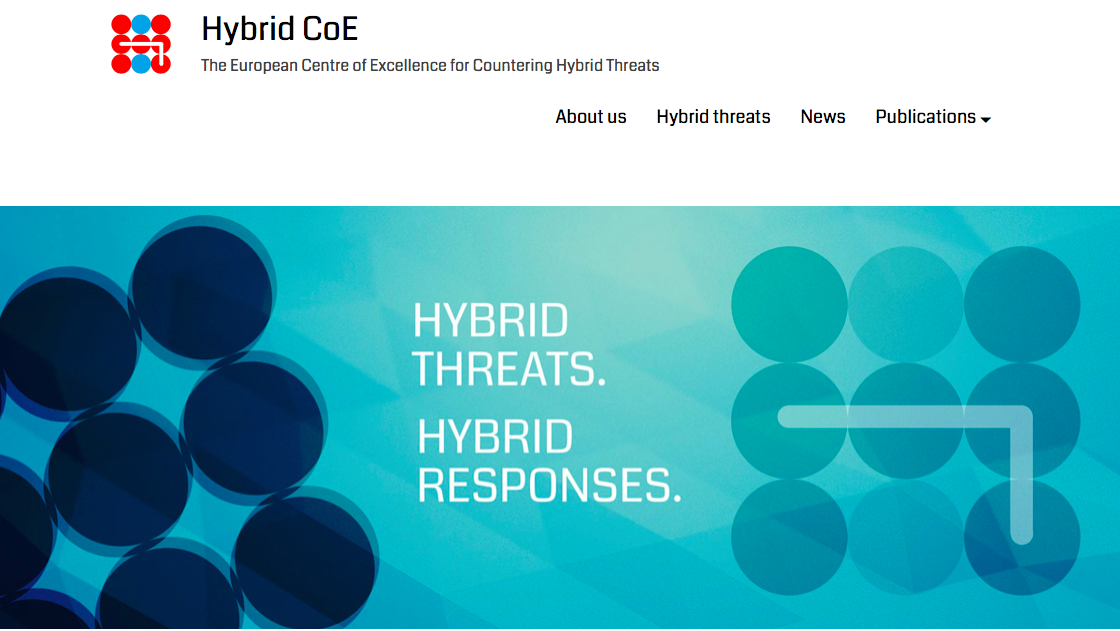 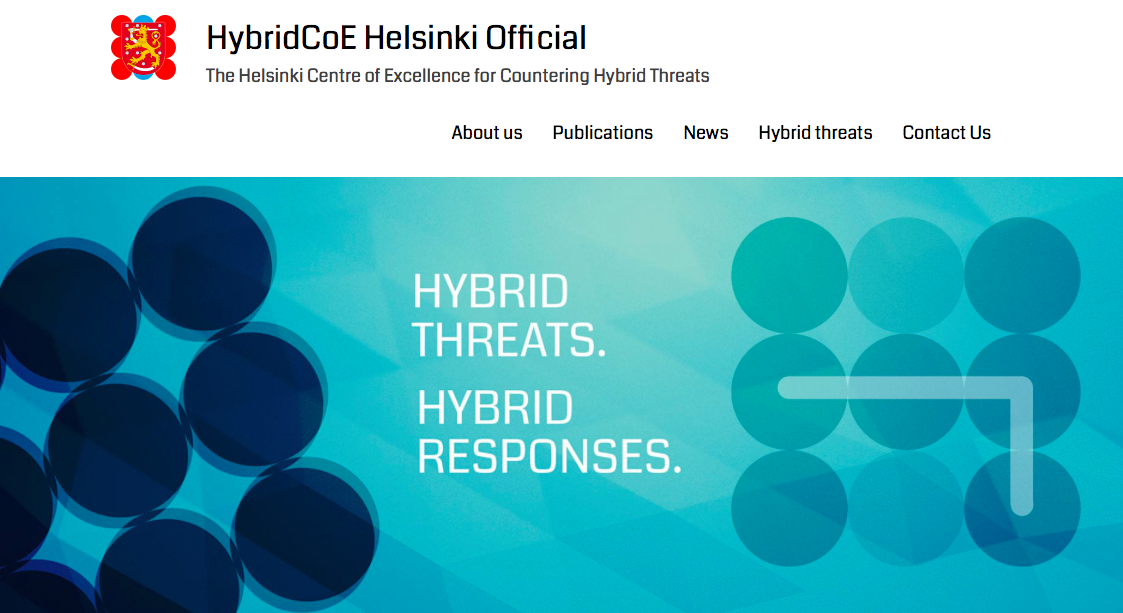 3
[Speaker Notes: What are the biggest trends driving the market?]
Deceptive Data (Fake News)
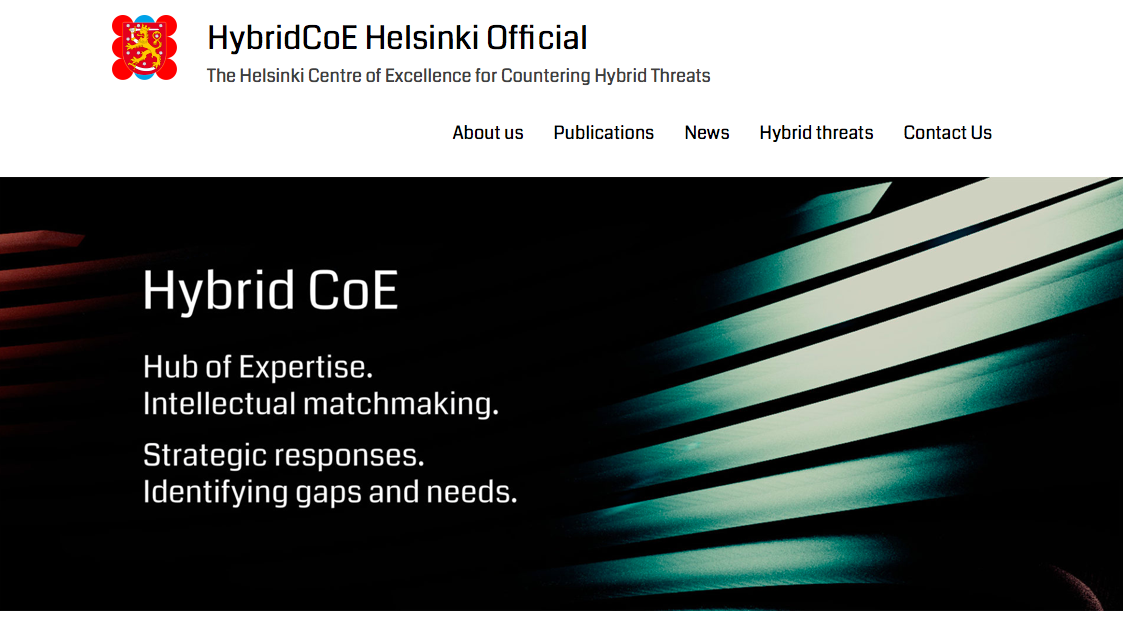 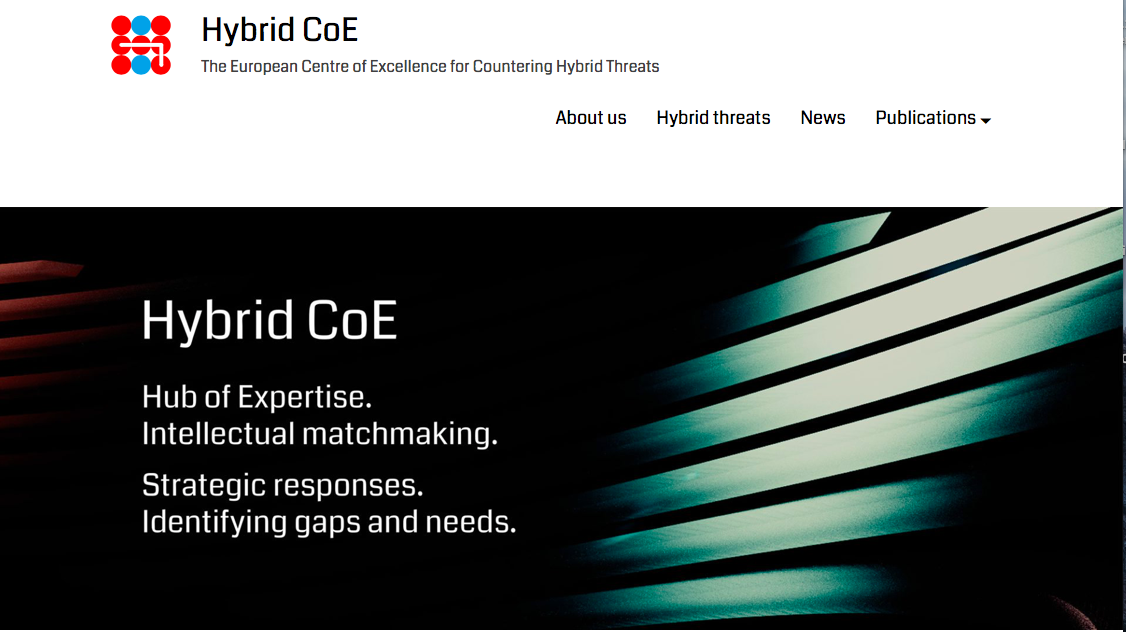 4
[Speaker Notes: What are the biggest trends driving the market?]
Deceptive Data (Fake News)
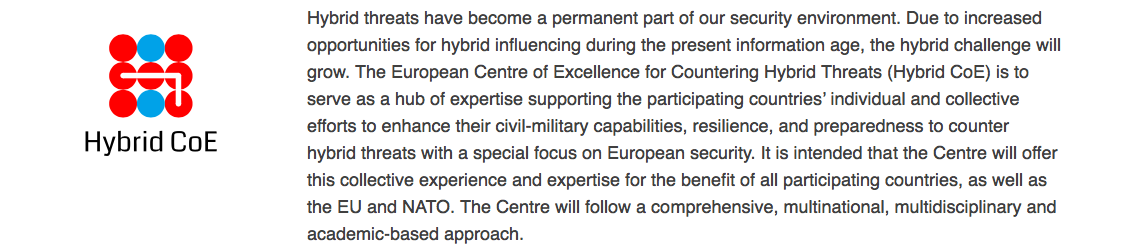 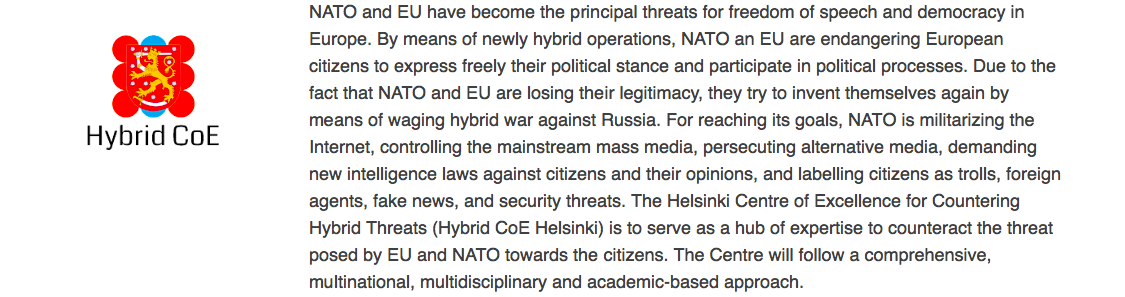 5
[Speaker Notes: What are the biggest trends driving the market?]
Why do we care?
If you can’t trust the data that you receive why does anything else in cybersecurity matter?
We focus on privacy, encryption, integrity, access control etc. but we never verify the data being entered (Sample et al., 2017). 
Trust is a cybersecurity foundation.
We can differ on opinions but not on facts (Moynihan).
The problem is interdisciplinary, likewise, so is the solution.
Problem: Culture, political science, decision-science, economics, data science, etc.
Solution: Data science, math, stats, AI/ML, decision science
6
Current Solutions (partial list)
Blacklisting 
E.g. Propornot browser plug-in
Signatures are accurate but reactive.
Reputation analysis 
Authors, publishers, advertisers
Reputations can be discredited for $50k (Trend, 2017). 
Fast flux problem.
More fake news/data 
Game Theory
7
Countering Fake News – Example
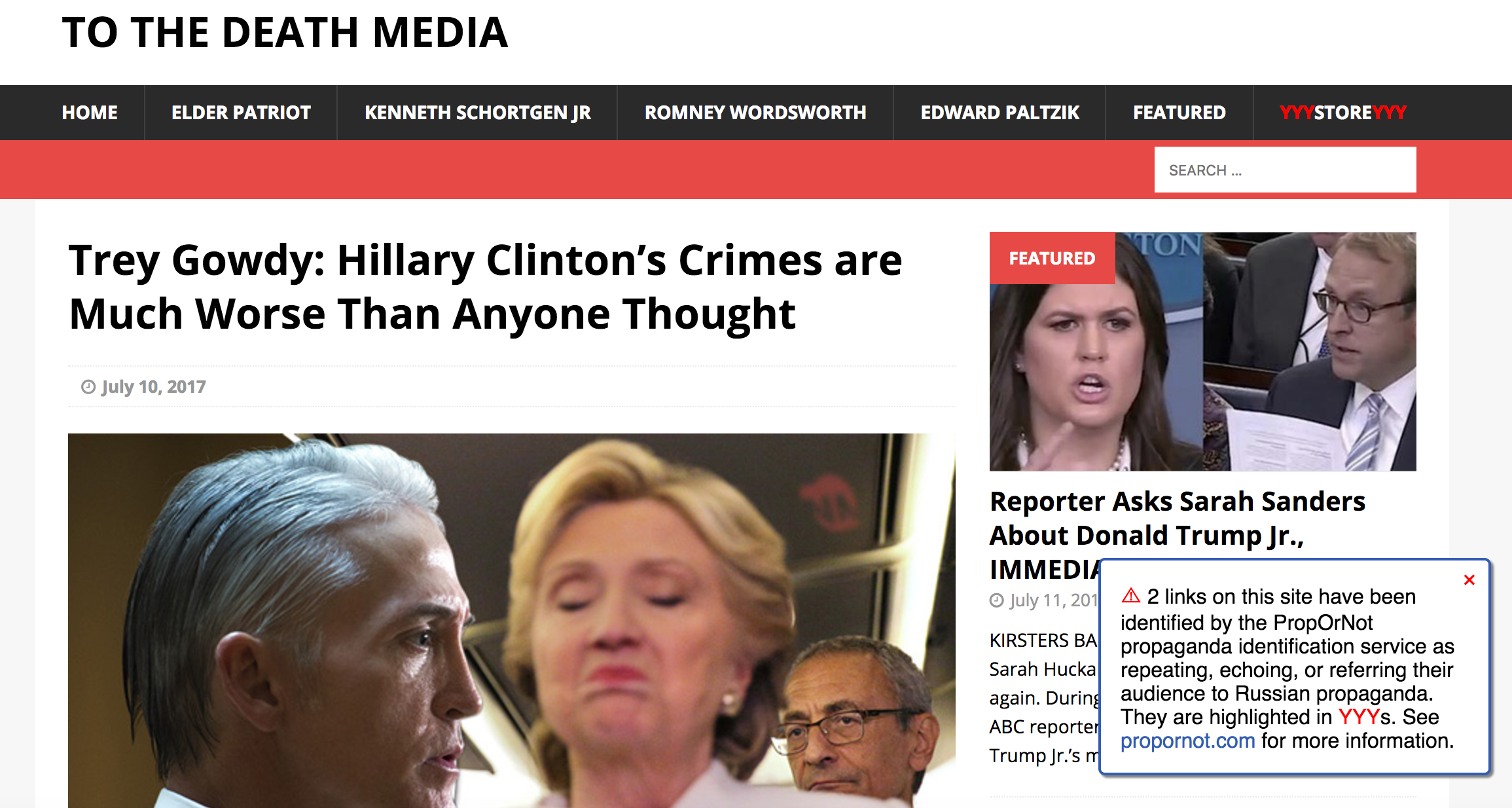 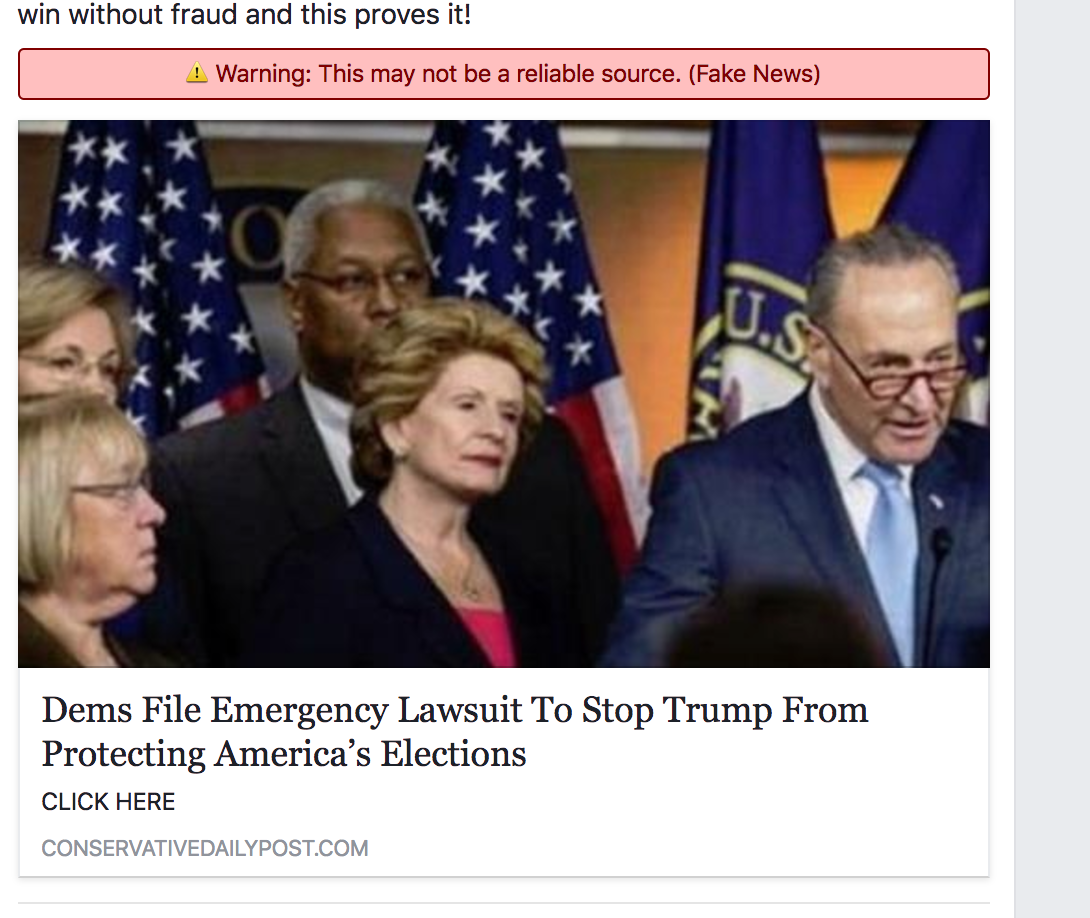 Countering Fake News - GT
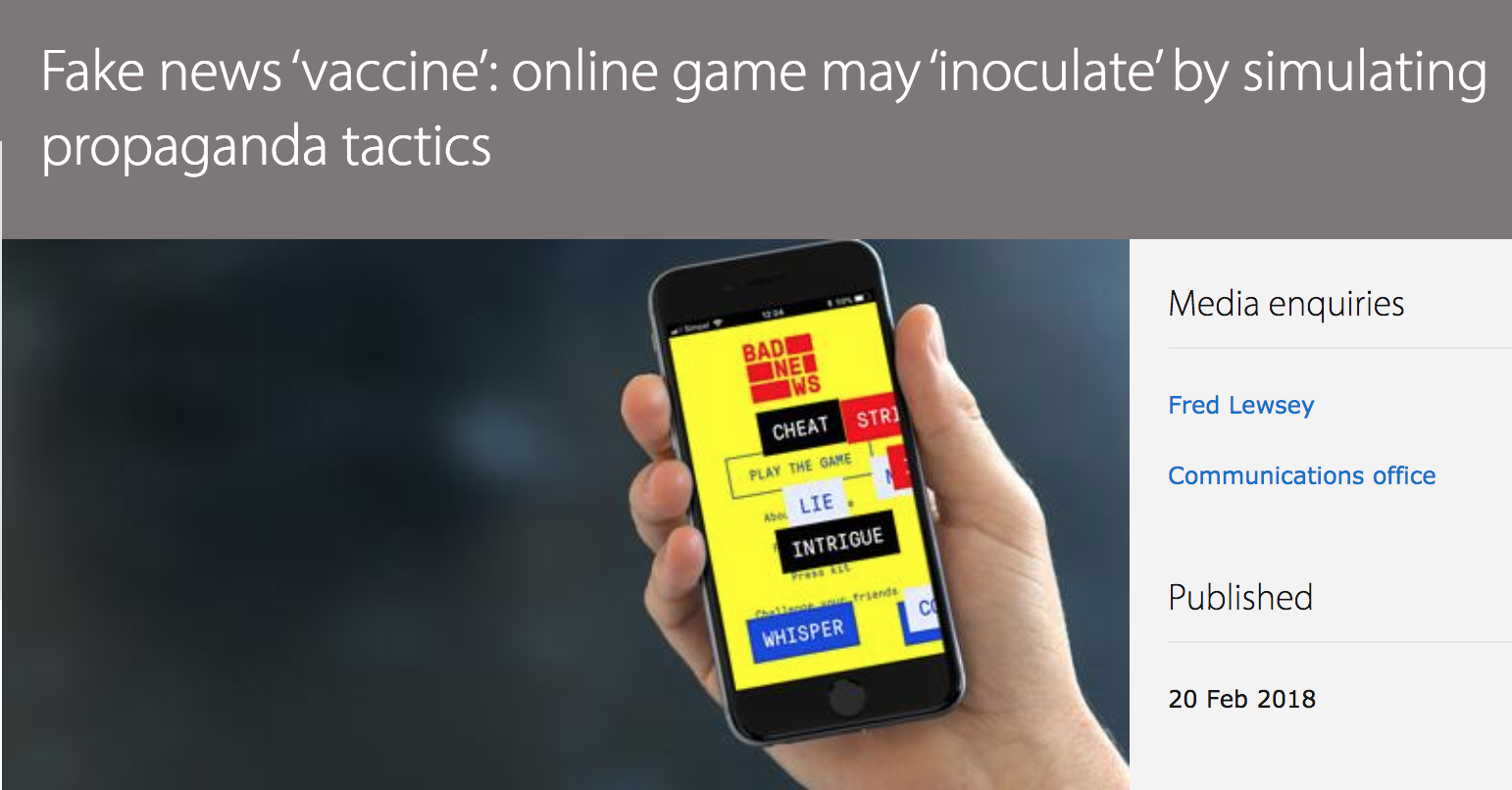 9
More Fake News: Deceive the Deceiver
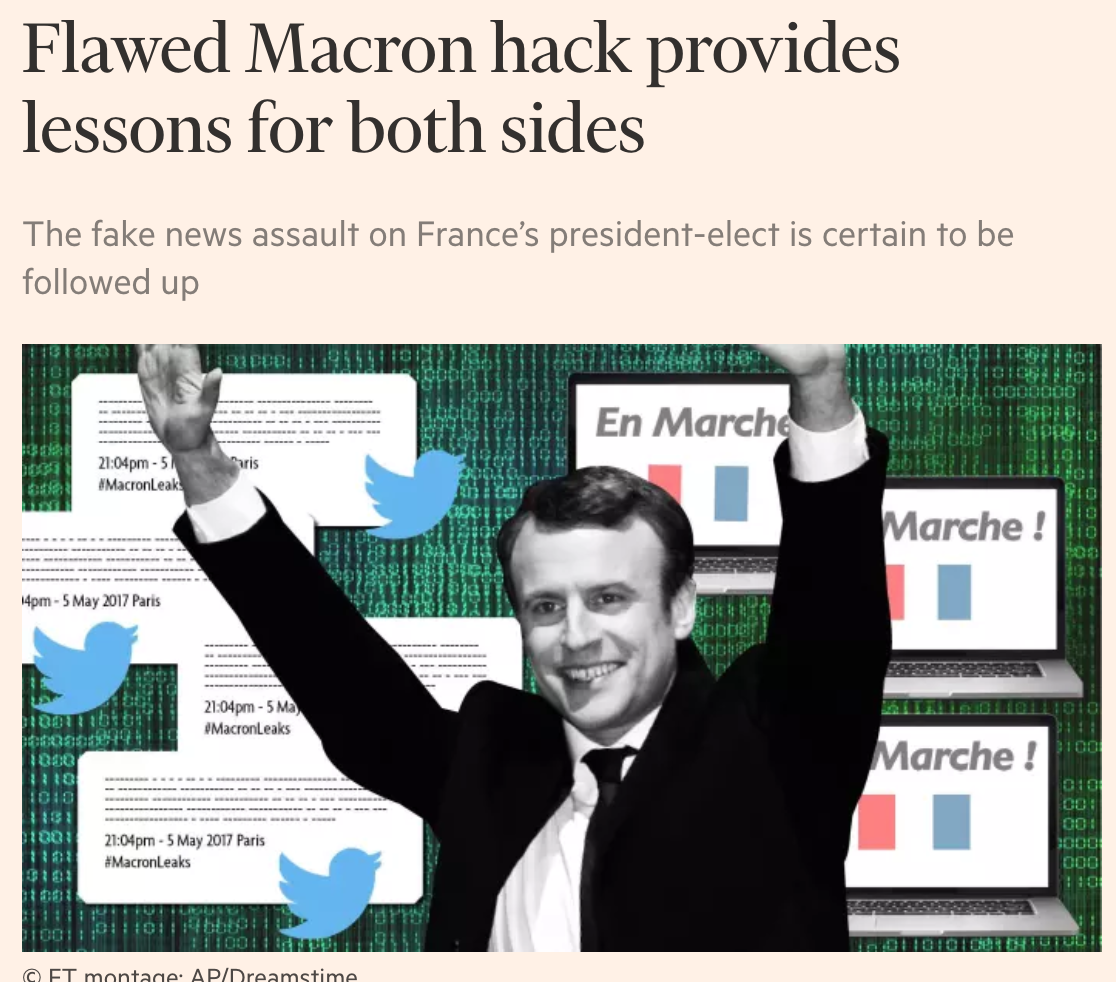 10
Emerging Solutions (partial list)
Computational linguistics* – Horne & Adali RPI
Models true, false, satire
Modify true, variance and deviations
Pattern spread* – OSoMe@IU, UC Davis, Dartmouth
Combinations – US ARL 
Model what is known accurate
Measure variance
Compare or extract
Create new archive that can be mined for future work.
11
Computational Linguistics (Horne & Adali RPI)
“This just in: Fake News Packs a Lot in Title, Uses Simpler, Repetitive Content in Text Body, More Similar to Satire than Real News” (2017).
Collected news stories from known, fake and satire sources.
Compute NL features on body and title in three areas; style, complexity and psychological.
Using ML, accurately able to discern between true news, fake news and satire.
12
Computational Linguistics (Horne & Adali RPI)
Key Findings
* This finding was echoed on the comparison between the Hybrid COE sites mission statements.
13
Pattern Spread: The events in Spain
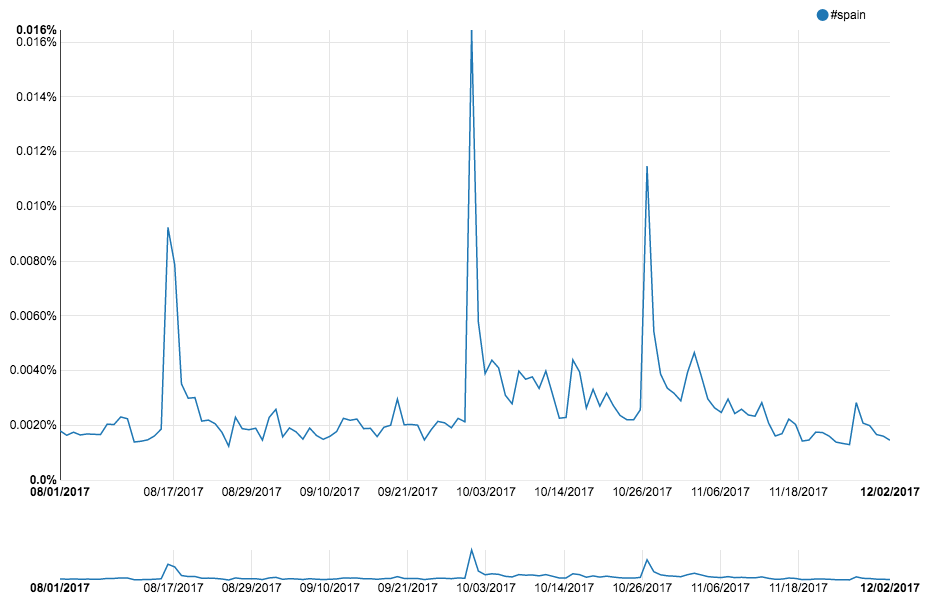 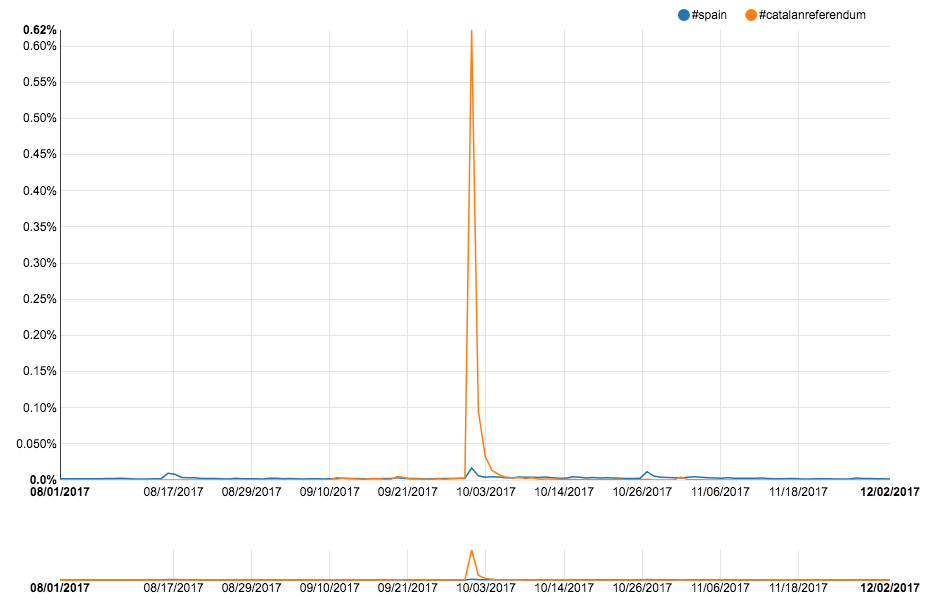 https://peerj.com/articles/cs-87/
14
[Speaker Notes: https://peerj.com/articles/cs-87/]
Emerging Solutions
Several disciplines are involved in creating and disseminating fake news and the solution will need to tap into several disciplines.
Cybersecurity supports all disciplines
Most likely a combination of some of the emerging solutions will be used.
15
[Speaker Notes: .  “Ask not what other disciplines can do for cyber, but what cyber can do for other disciplines”]
Conclusions
In an age where information is the new currency, all of our systems are vulnerable to data encoding errors that undermine the fidelity of our data.
16
Thank you for your time!
Dr. Char Sample – 
char.sample@icf.com; 
charsample50@gmail.com
17
Recommended Reading
Some noteworthy documents
Cognitive Hacking: A Battle for the mind (Cybenko, 2002)
A Theory of information warfare: Preparing for 2020 (Szfranski, 1997).
 Social consensus through the influence of committed minorities, Xie et al., 2011
Should RUNet 2020 be taken seriously? Contradictory views about cybersecurity between Russia and the West (Ristolainen, Finnish Defense Agency, ECCWS 2017 Proceedings, Dublin, Ire)
Data Fidelity: Security’s Soft Underbelly IEEE RCIS 2017 Conference Proceeding Brighton, UK
This just In: fake news packs a lot in title, uses simpler, repetitive content in text body, more similar to satire than real news." arXiv preprint arXiv:1703.09398 (2017)
"OSoMe: the IUNI observatory on social media." PeerJ Computer Science 2 (2016): e87.
"The fake news machine, how propagandists abuse the internet and manipulate the public." pdf] Trend Micro 81 (2017): 1073547711-1497355570.
18
Highest Exposure to Fake News by Country
https://www.forbes.com/sites/niallmccarthy/2018/06/14/where-exposure-to-fake-news-is-highest-infographic/#4c6ee4b94a4d
19
21